Summary of UCATS Performance and Data for ATTREX-2(January-March 2013)
Eric Hintsa, Fred Moore, Geoff Dutton, Brad Hall, David Nance, Audra McClure, and Jim Elkins
Bruce Daube, Jasna Pittman, Steve Wofsy, Ru-Shan Gao, Andrew Rollins, Troy Thornberry, Laurel Watts, David Fahey, Glenn Diskin, Elliot Atlas,    and Maria Navarro
[Speaker Notes: Complete list of colleagues]
UCATS Summary – ATTREX 2013
Gas Chromatograph
N2O and SF6 – good data starting February 9
CH4 and H2 – good data starting February 14
CO data probably usable in profiles
Ozone
Second 2B ozone sensor added (2-second response)
Backup for NOAA CSD ozone
Water vapor TDL
Good data on ascent, descent and profiles
High water vapor “short path” calibration completed
GC data reanalyzed and archived
[Speaker Notes: N2O, CH4 – 0.25-0.3%; SF6 – 0.5%; H2 – <1%; CO – 2-3%, but has artifact
Ozone – similar to ATTREX 1, but different 2B better at different times.  Not finished analysis.
Water – good agreement with DLH on profiles; still preliminary data]
UCATS and Picarro Intercomparison
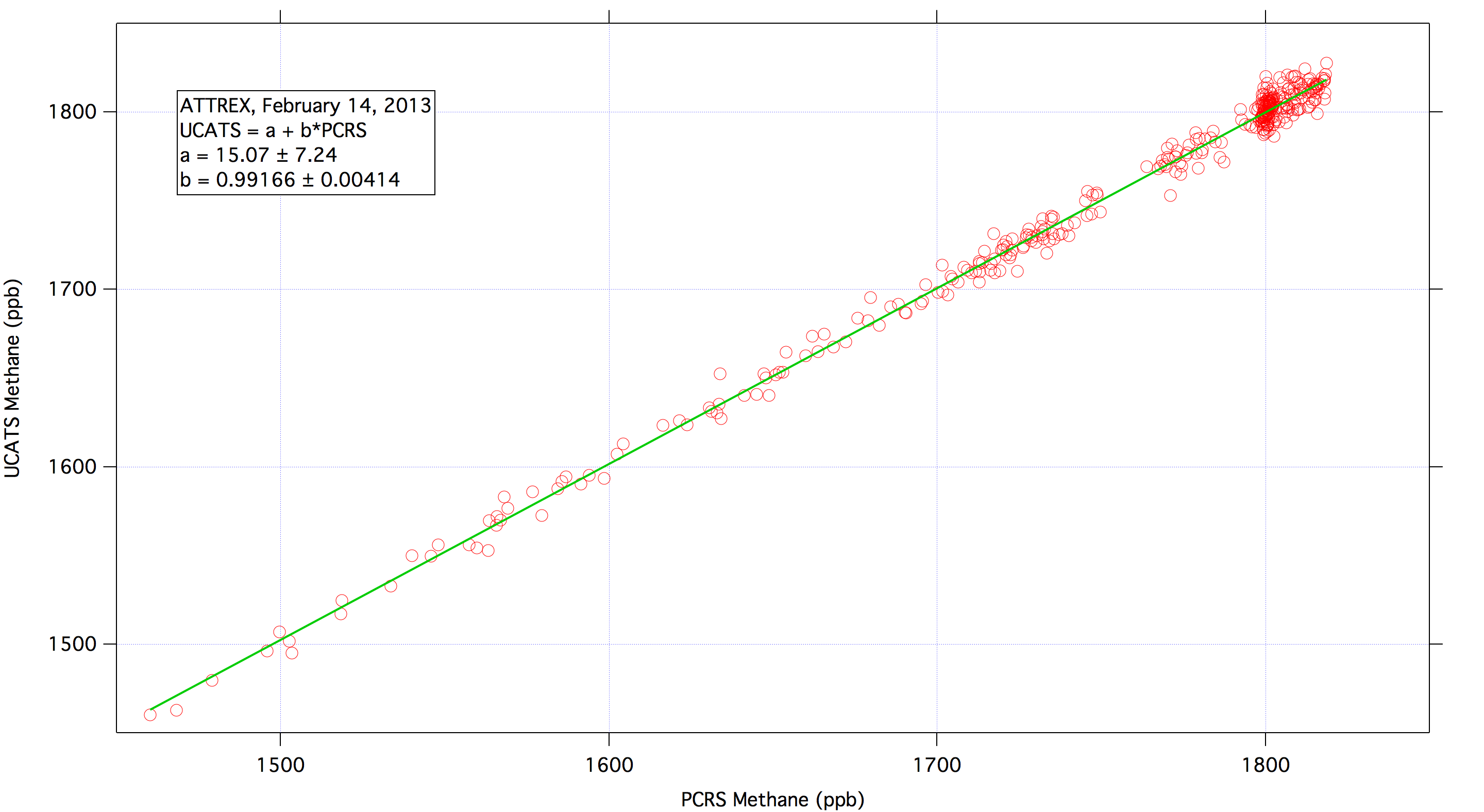 [Speaker Notes: UCATS > PCRS by 3 ppb at 1500; spot on at 1800.
Agreement well within uncertainties]
Research Flights 3-6, UCATS & Picarro
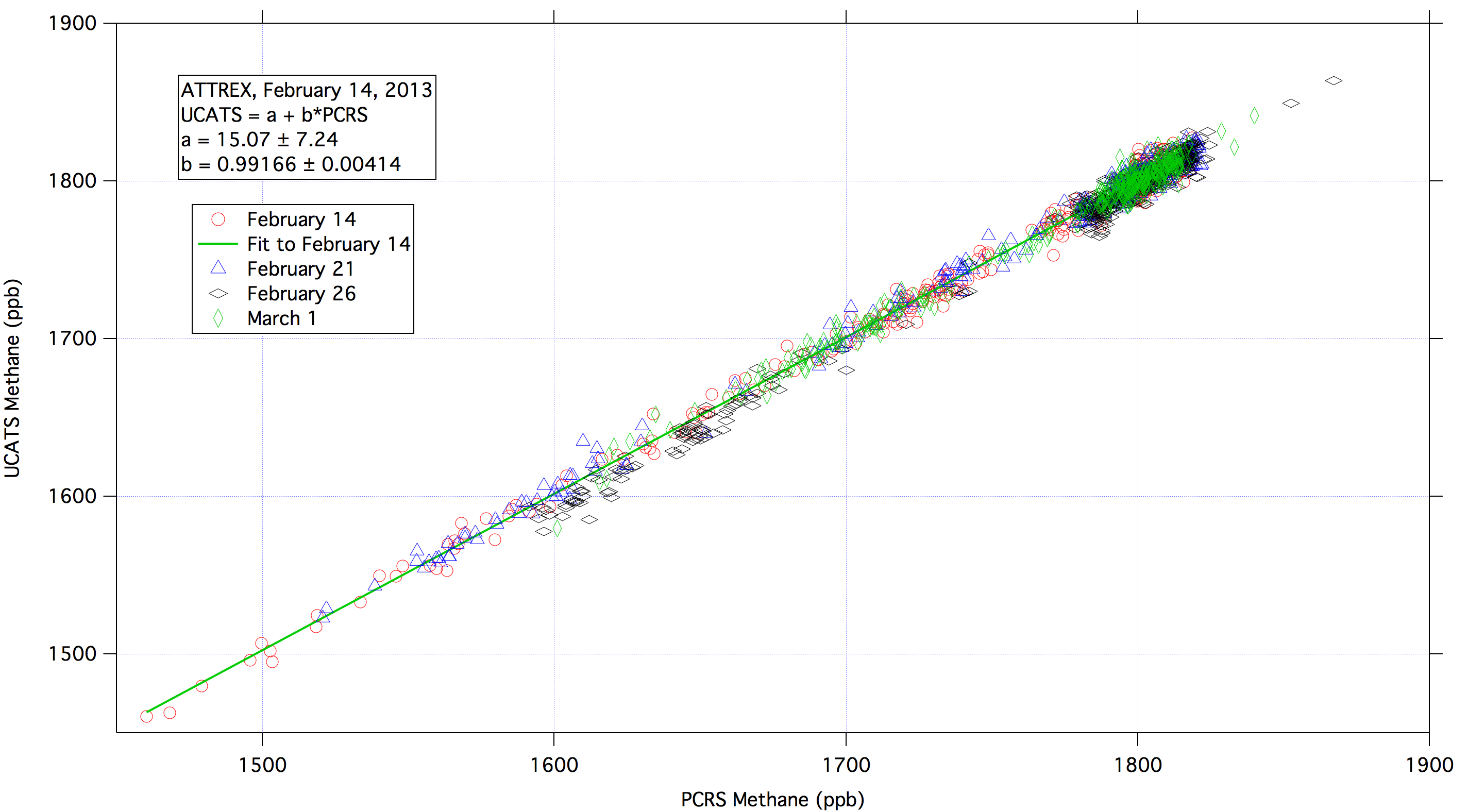 [Speaker Notes: Basically same as 0214; 0226 may be a little different
Note agreement even in uppermost right corner – ascent data from Dryden]
Methane-N2O Correlation
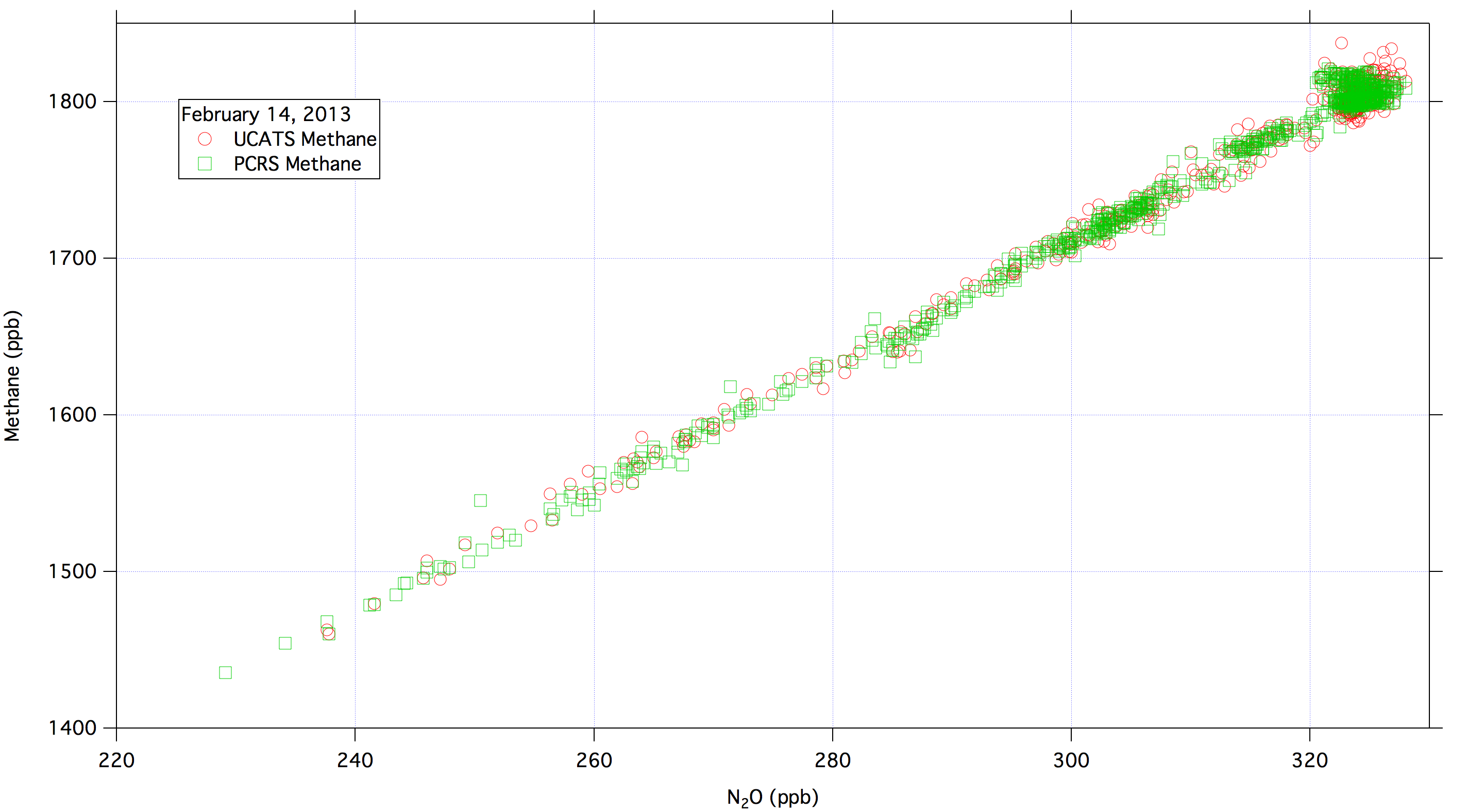 [Speaker Notes: Unfortunately most of interest in ATTREX is in upper right corner]
SF6 vs. N2O, February 14, 2013
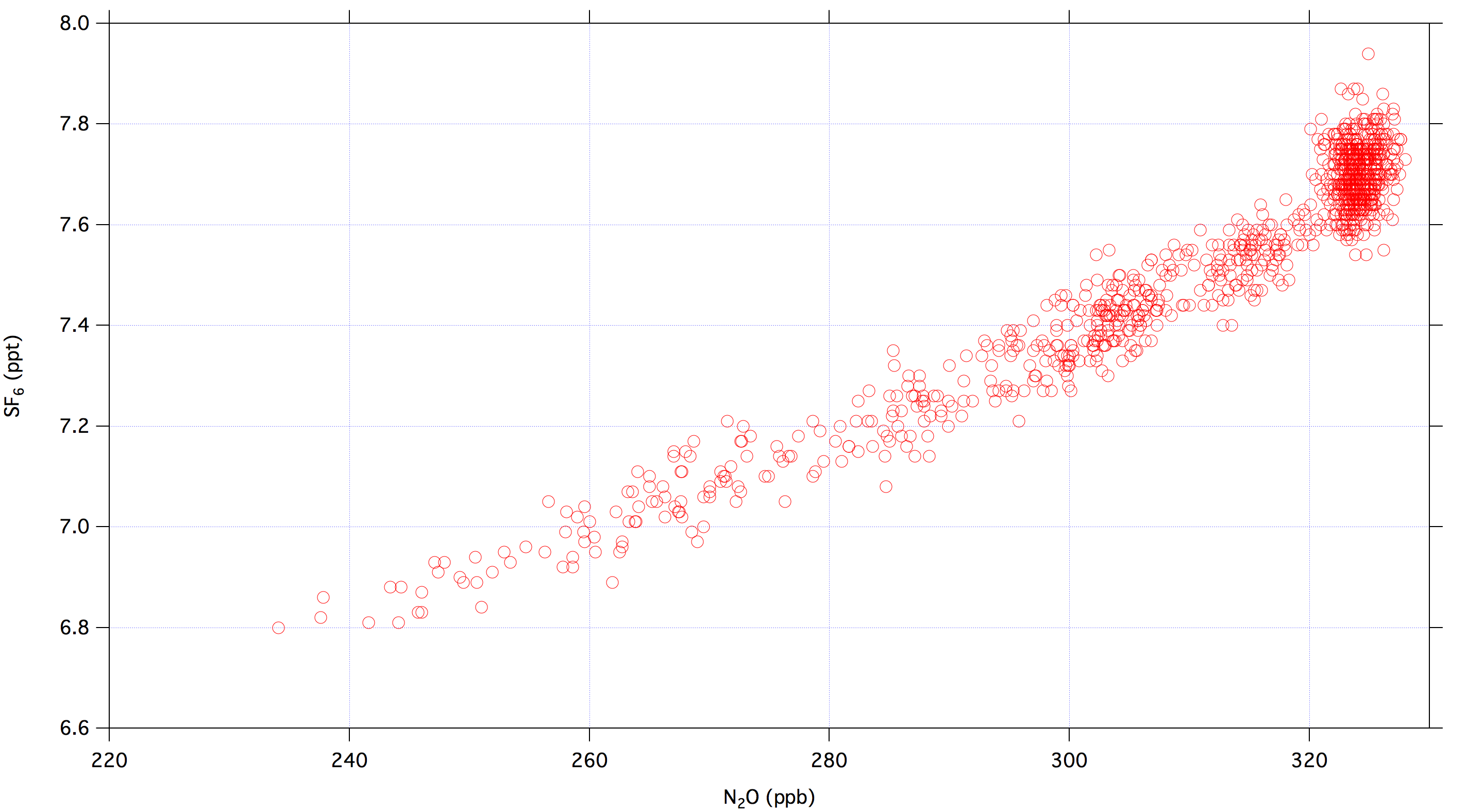 [Speaker Notes: Latitude distribution of SF6 at high values]
Hydrogen vs. UCATS Methane, February 14, 2013
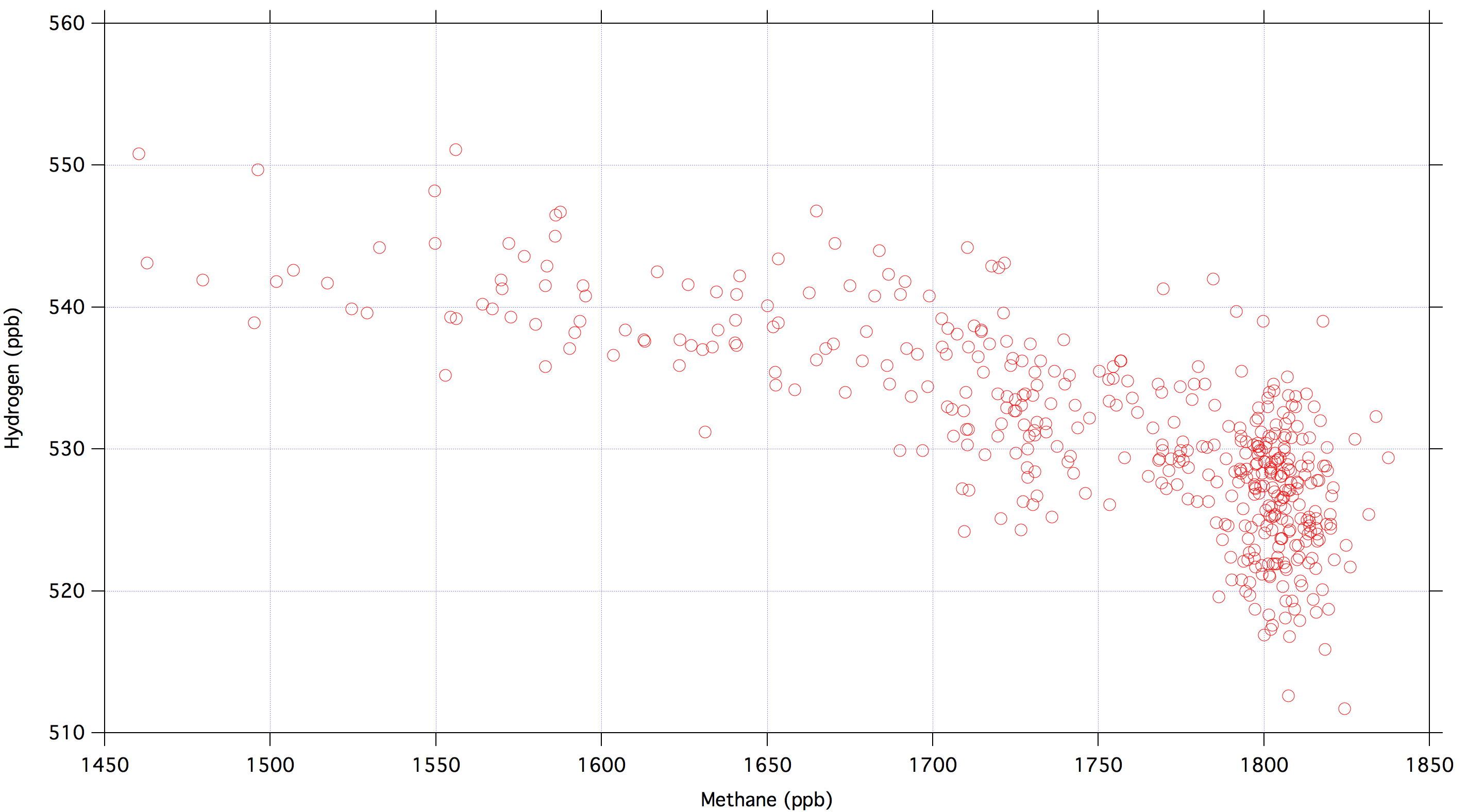 [Speaker Notes: UCATS methane here (PCRS would be just about identical)]
UCATS CO data color-coded by Ozone
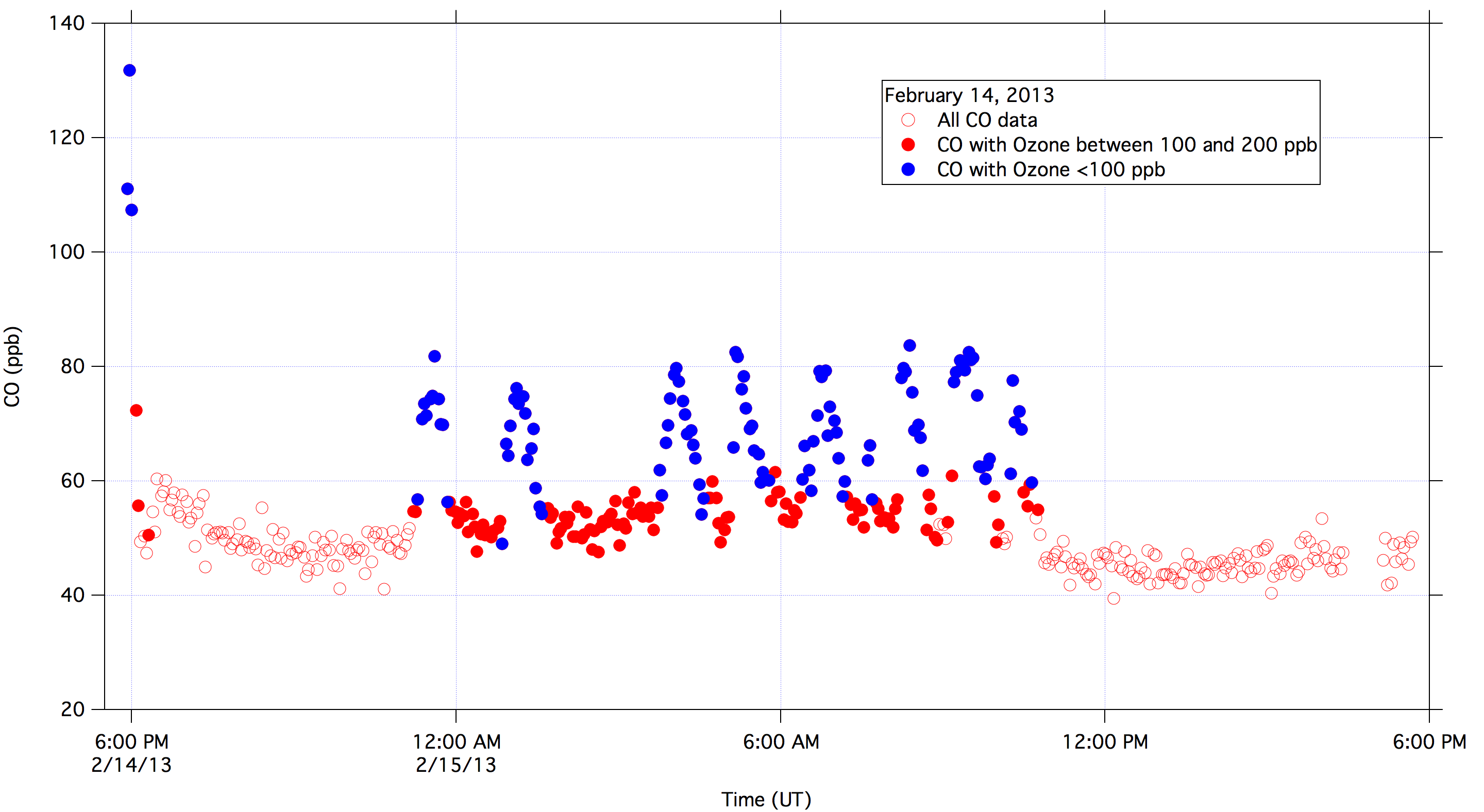 [Speaker Notes: Artifact associated with pump running, and added ozone.
Blue points probably OK, red solid circles may be OK too.]